The Manager’s Changing
Work Environment & Ethical
Responsibilities:
Doing the Right Thing
Chapter Three
McGraw-Hill/Irwin
Copyright © 2013 by The McGraw-Hill Companies, Inc. All rights reserved.
Major Questions You Should Be Able to Answer
3.1 Who are the stakeholders important to me inside the organization?
3.2 Who are the stakeholders important to me outside the organization?
3.3 What does the successful manager need to know about ethics and values?
3.4 Is being socially responsible really necessary
3.5 How can I trust a company is doing the right thing?
The Community of Stakeholders Inside the Organization
Stakeholders 
the people whose interests are affected by an organization’s activities
Internal, external
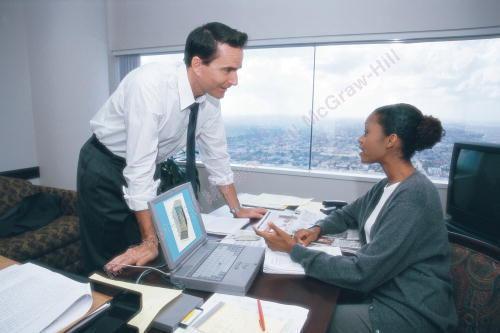 The Organization’s Environment
Figure 3.1
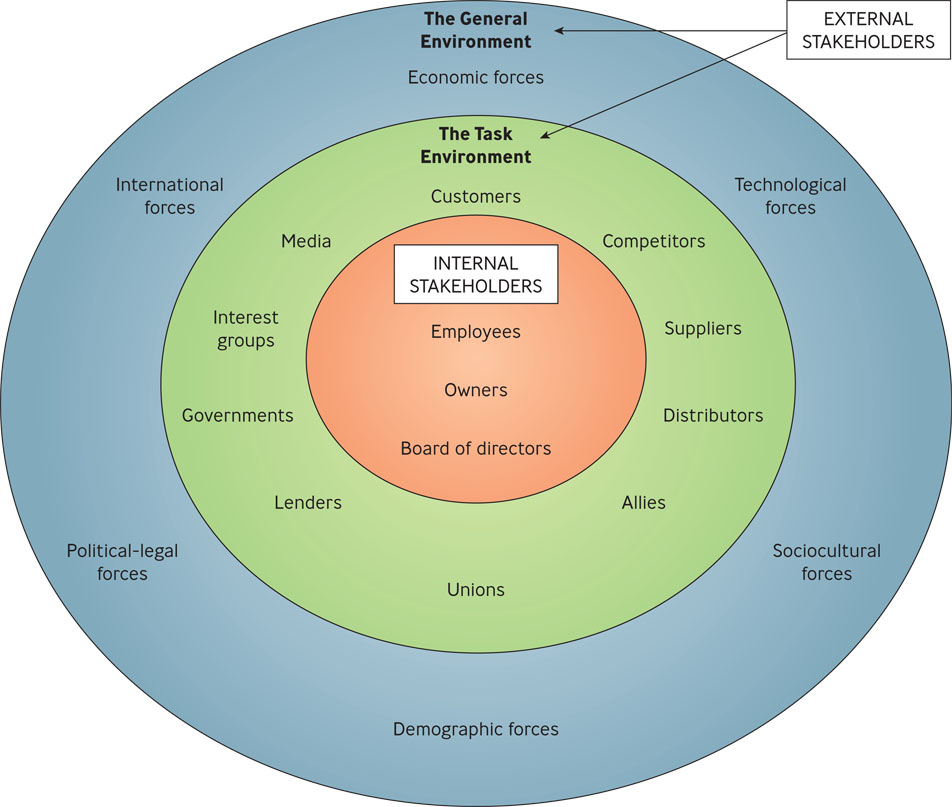 The Community of Stakeholders Inside the Organization
Internal stakeholders 
consist of employees, owners, and the board of directors
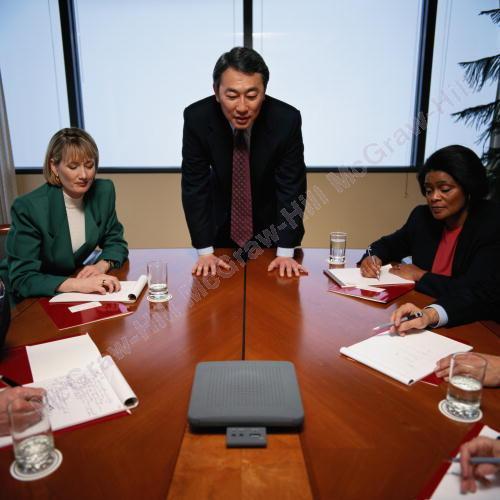 The Community of Stakeholders Inside the Organization
Owners 
consist of all those who can claim the organization as their legal property
Board of directors 
members elected by the stockholders to see that the company is being run according o their interests
Question?
Two drug companies agree to work together to pool their research and development funds to develop a new drug for arthritis.  In doing so, these two organizations have: 
Formed a union 
Formed a strategic alliance 
Analyzed their internal environment
Influenced the mass media
[Speaker Notes: Answer: B   Page: 72   
Difficulty: Hard   

Rationale: These organizations have joined together to achieve an advantage that neither could perform as well alone.

AACSB: 6, 13		BT: Comprehension]
The Community of Stakeholders Inside the Organization
External stakeholders 
people or groups in the organization’s external environment that are affected by it
Task, general environment
The Task Environment
Customers 
those who pay to use an organization’s goods or services
Competitors 
people or organizations that compete for customers or services
The Task Environment
Suppliers 
A person or organization that provides raw materials, services, equipment, labor or energy to other organizations
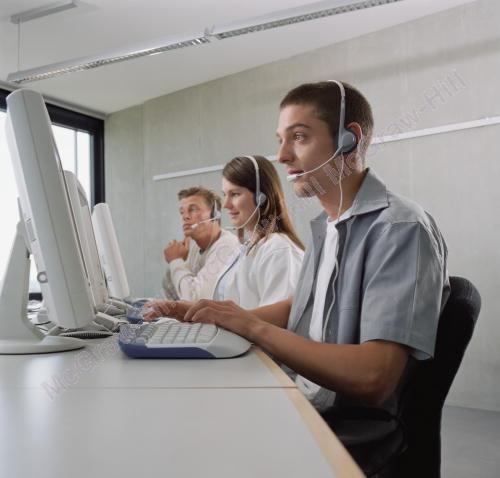 Example: Amazon.com and the Customer Experience
Jeff Bezos, founder and CEO of Amazon.com is obsessed with customer service
Believes that company’s success is driven by the customer experience
In 2011 the company’s revenue increased 41%
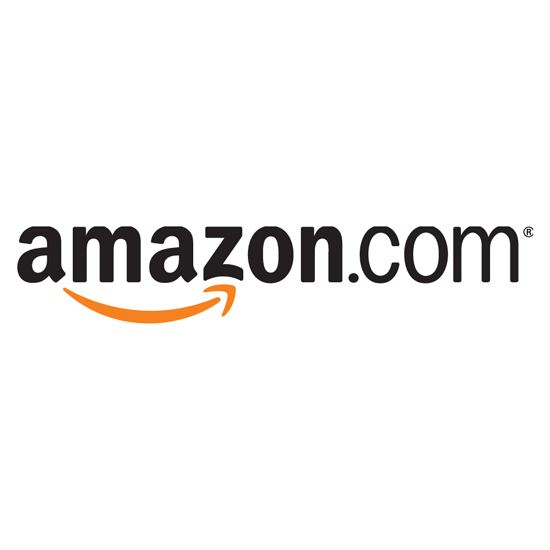 The Task Environment
Distributor 
a person or organization that helps another organization sell its goods and services to customers
The Task Environment
Strategic allies 
describes the relationship of two organizations who join forces to achieve advantages neither can perform as well alone
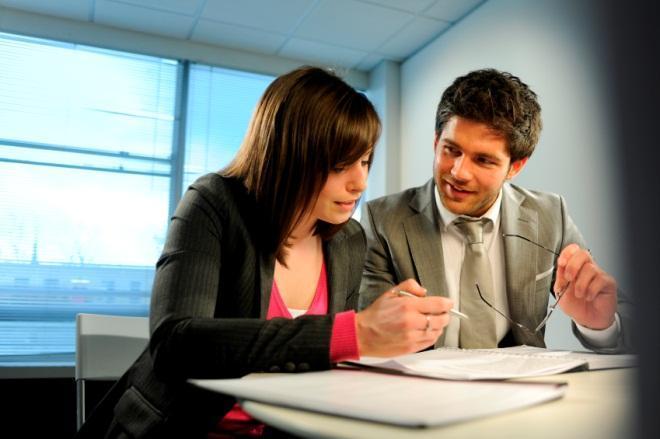 The Task Environment
Employee Organizations: Unions & Associations
Local Communities
Financial Institutions
[Speaker Notes: clawbacks — rescinding the tax breaks when firms don’t deliver promised jobs]
The Task Environment
Government regulators 
regulatory agencies that establish ground rules under which organizations may operate
The Task Environment
Special interest groups 
groups whose members try to influence specific issues
Mass Media
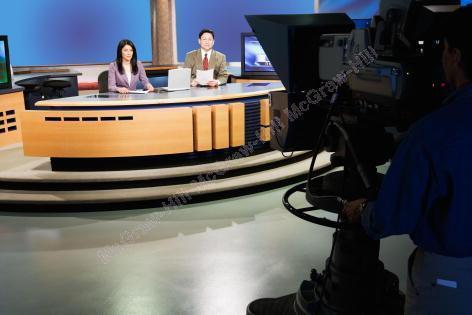 Question?
ChemTech International is being picketed by a group of people who live by their biggest plant.  The group is concerned about ChemTech’s disposal of waste products into nearby waterways.  In this instance, ChemTech is dealing with the _____ part of its _______ environment. 
special-interest groups; task 
local communities; task 
sociocultural; general 
sociocultural; task
[Speaker Notes: Answer: B   
Difficulty: Hard   
Rationale: Local communities are most likely to be concerned about this issue, and provide problems for managers to deal with on a daily basis.

AACSB: 2, 6, 7, 10	BT: Application]
The General Environment
Economic forces 
consist of the general economic conditions and trends – unemployment, inflation, interest rates, economic growth – that may affect an organization’s performance
The General Environment
Technological forces 
new developments in methods for transforming resources into goods and services
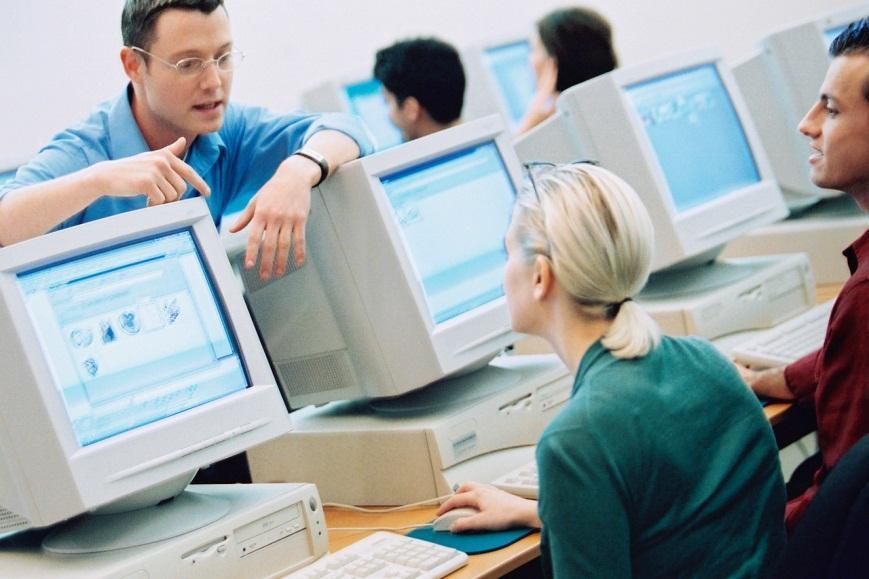 The General Environment
Sociocultural forces
Influences and trends originating in a country’s, a society’s, or a culture’s human relationships and values that may affect an organization
The General Environment
Demographic forces 
influences on an organization arising from changes in the characteristics of a population, such as age, gender, or ethnic origin
The General Environment
Political-Legal forces 
changes in the way politics shape laws and laws shape the opportunities for and threats to an organization
The General Environment
International forces 
changes in the economic, political, legal, and technological global system that may affect an organization
Example: What Does a Company Owe Its Community?
NCR is moving its headquarters from Dayton, OH to Atlanta, GA
NCR had been headquartered in Dayton since the company was founded in 1884 
Georgia promised a lucrative incentive package
Dayton officials thought the long relationship between the two should count for something
[Speaker Notes: As mentioned, many communities offer companies inducements to relocate, often trading tax breaks in return
for the promise of jobs. But in cash-strapped times, cities that once bent over backward to lure companies are now
resorting to “clawbacks”—asserting their right to rescind the tax breaks when the firms fail to deliver. Target Corp.,
for instance, got tax abatements from DeKalb, Illinois, city, county, and other taxing bodies after promising at
least 500 jobs at a local distribution center. “So when the company came up 66 workers short in 2009,” says one
report, “Target got word its next tax bill would be jumping almost $600,000—more than half of which goes to the
local school district, where teachers and programs have been cut as coffers dried up.”]
The Ethical Responsibilities Required of You as a Manager
Ethical dilemma 
situation in which you have to decide whether to pursue a course of action that may benefit you or your organization but that is unethical or even illegal
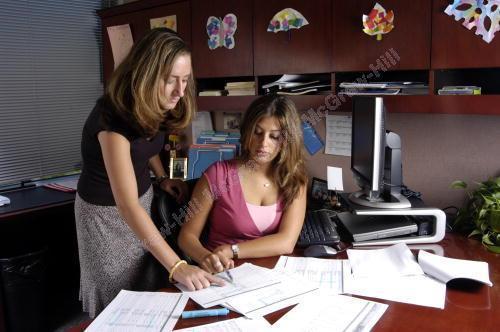 Defining Ethics & Values
Ethics 
standards of right and wrong that influence behavior
Values 
relatively permanent and deeply held underlying beliefs and attitudes that help determine a person’s behavior
Values
Organizations may have two value systems that conflict:
The value system stressing financial performance versus 
The value system stressing cohesion and solidarity in employee relationships
Question?
Fairness in hiring practices is an example of an organization's _______________.
Cost-benefit analysis
Morality
Competitive advantage
Long-term interests
Values.
[Speaker Notes: Answer: E - Values  
Difficulty: Medium 

Rationale: Values are the relatively permanent and deeply held underlying beliefs and attitudes that help determine a person's behavior, such as the belief that "Fairness means hiring according to ability, not family background.“
AACSB: EthicsBloom's: Understand]
Four Approaches to Deciding Ethical Dilemmas
Utilitarian 
guided by what will result in the greatest good for the greatest number of people
Individual 
guided by what will result in the individual’s best long term interest, which ultimately are in everyone’s self-interest
Four Approaches to Deciding Ethical Dilemmas (cont.)
Moral-rights 
guided by respect for the fundamental rights of human beings
Justice 
guided by respect for impartial standards of fairness and equity
Question?
Pat, a manager at State University, is deciding how to set up a procedure for registering on-line that gives students fair access to courses.  Pat is engaged in the ________ approach. 
utilitarian 
individual 
moral-rights 
justice
[Speaker Notes: Answer: D   
Difficulty: Moderate   
AACSB: 6		BT: Knowledge]
White-Collar Crime, SarbOx, & Ethical Training
Sarbanes-Oxley of 2002 
Often shortened to SarbOx or SOX, established requirements for proper financial record keeping for public companies and penalties of as much as 25 years in prison for noncompliance
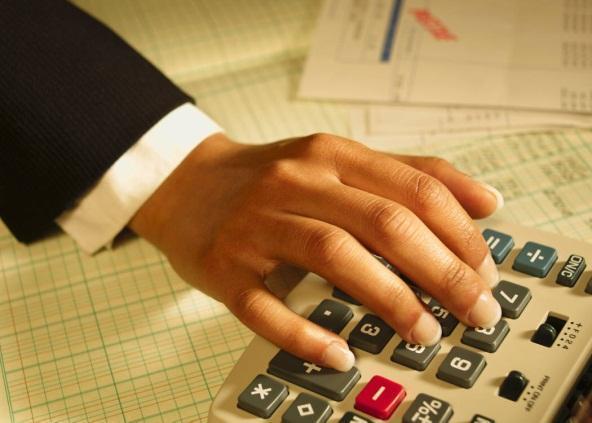 [Speaker Notes: SOX requires a company’s CEO and CFO to personally certify the organization’s financial reports, 
prohibits them from taking personal loans and lines of credit, and makes them reimburse the organizationfor bonuses and stock options when required by restatement of corporate profits. It also requires the company to have established procedures and guidelines for audit committees.]
How Do People Learn Ethics? Kohlberg’s Theories
Level 1, preconventional – follows rules
Level 2, conventional – follows expectations of others
Level 3, postconventional – guided by internal values
How Organizations Can Promote Ethics
Creating of a strong ethical climate
Screening prospective employees
Instituting ethics codes and training programs
Rewarding ethical behavior: Protecting whistle-blowers
The Social Responsibilities Required of You as a Manager
Social responsibility 
manager’s duty to take actions that will benefit the interests of society as well as of the organization
The Social Responsibilities Required of You as a Manager
Corporate social responsibility 
notion that corporations are expected to go above and beyond following the law and making a profit
Carroll’s Global Corporate Social Responsibility Pyramid
Figure 3.2
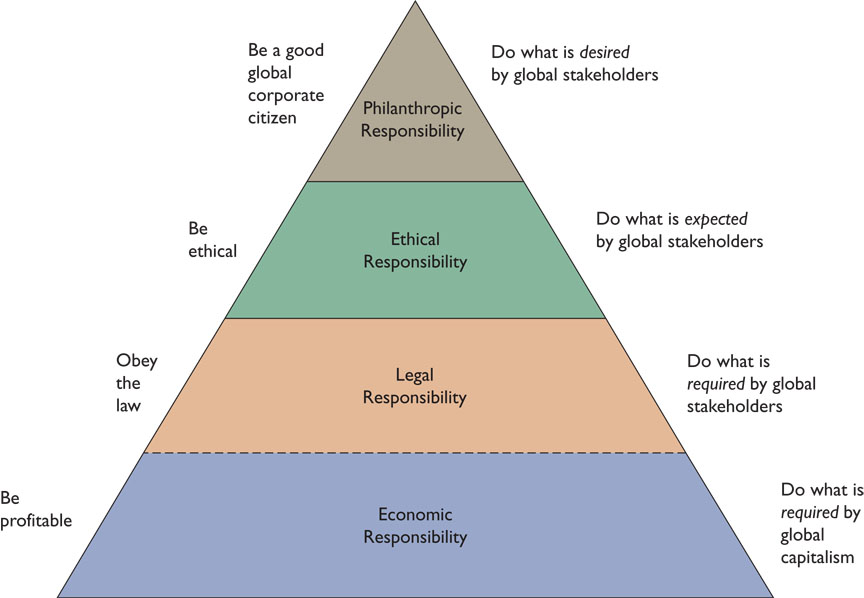 Two Types of Social Responsibility
Philanthropy 
making charitable donations to benefit humankind
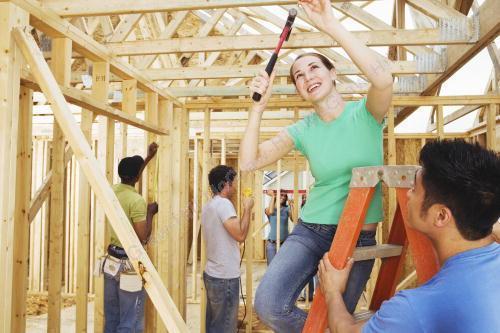 Corporate Governance
Corporate governance
the system of governing a company so that the interests of corporate owners and other stakeholders are protected.
The Need for Independent Directors
More attention is being paid to strengthening corporate governance so that directors are clearly separated in their authority from the CEO